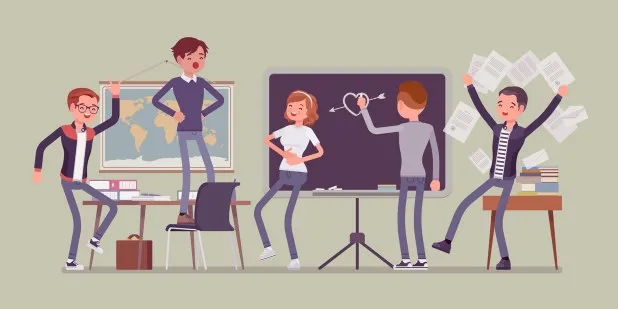 Profesjonsutvikling og læringsteorier
[Speaker Notes: https://www.utdanningsforbundet.no/tema/larerrollen/]
Introduksjon av oppgaven
Kort fortelle om begrepet profesjon, og hvordan det påvirker min praksis.

Knytte det opp mot egne erfaringer og forventninger.

Deretter knytte det opp mot læringsteorier og hvordan det påvirker vår praksis i skolen.
Hva er en profesjon?
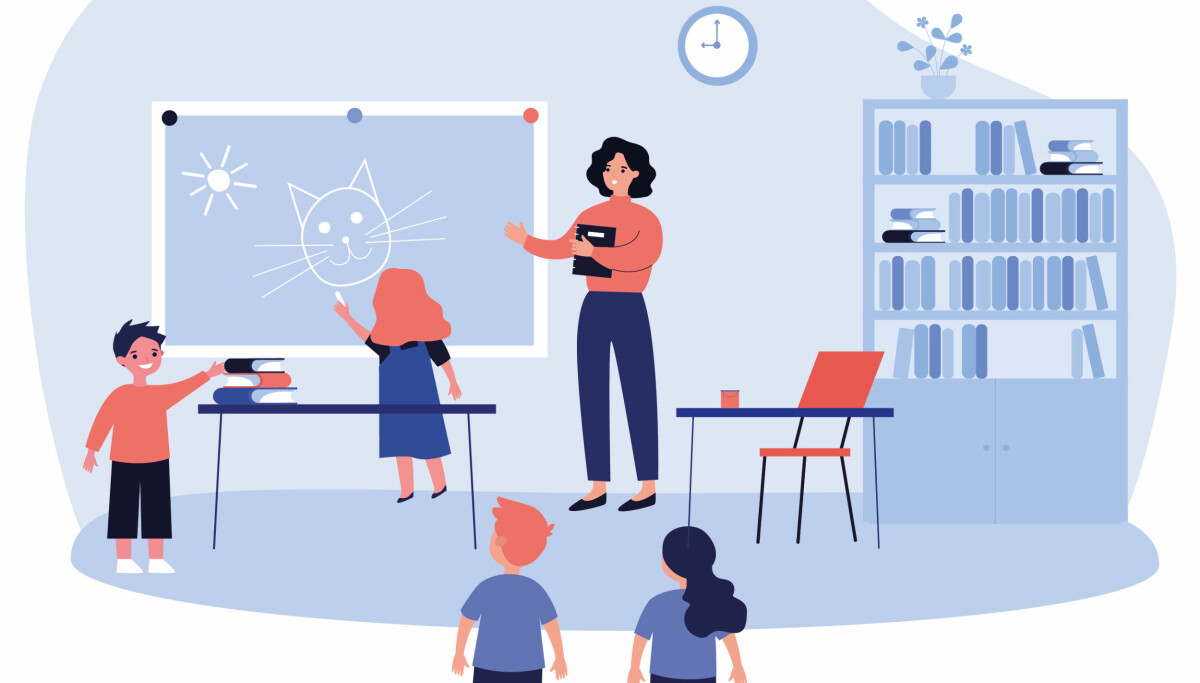 Utdanning og kunnskap

Forskningsbasert og erfaringsbasert 

LK20 og opplæringsloven
Bilde: Tank design
(Imsen, 2020) 
(Udir, 2020)
[Speaker Notes: https://www.utdanningsnytt.no/fagartikkel-forsteklassing-skolestart/en-god-skolestart-kan-forebygge-atferdsproblemer/325584]
Ansvar og Etikk i lærerprofesjonen
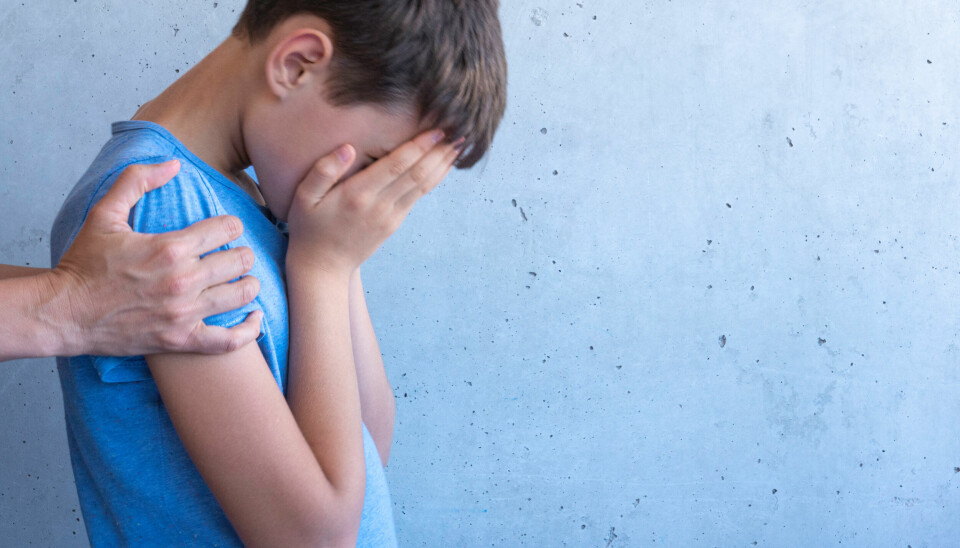 Elevens læring og trivsel

Respektfull oppførsel 

Inkluderende læringsmiljø

Teoretiske og pratiske problemstillinger
Bilde: Adobe Stock
(Imsen, 2020)
[Speaker Notes: https://www.utdanningsnytt.no/bedre-skole-etikk-fagartikkel/hvordan-laerere-kan-utvikle-sin-profesjonsetiske-kompetanse/333461]
Profesjonell og personlig identitet
Elever, foreldre og lærere kan respektere

Likestilling uansett forhold

Også i privat setting

Møter du elev på butikken når du kjøper øl, hva gjør du?
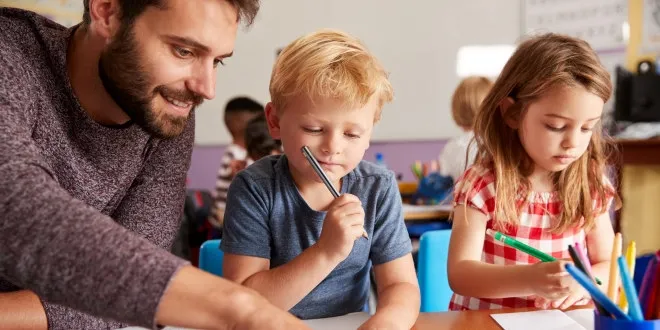 (Imsen, 2020)
[Speaker Notes: https://www.utdanningsforbundet.no/nyheter/2020/larerrommet-hva-er-en-profesjonell-larer/]
Læringsteorier i læreryrke
Behaviorismen

Kognitive læringsteorier

Konstruktivistisk læringsteori

Sosiokulturell læring
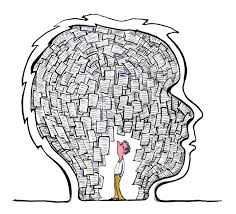 (Imsen, 2020)
[Speaker Notes: Jeg har i min oppgave valgt å kort gå gjennom alle leringsteoriene, for å få en enkel oversikt.

https://no.wikipedia.org/wiki/Psykologi]
Behaviorisme
Det man kan se, ikke personers indre tanker

Belønning og straff

Ønsket adferd

Gullstjerner og friminutt
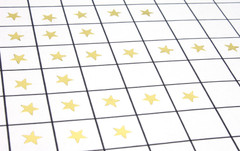 (Imsen, 2020)
[Speaker Notes: Klassisk betinging ; Klassisk betinging handler om å koble sammen to ting slik at den ene får responsen til den andre. For eksempel: hvis du alltid hører en bjelle når du får mat, begynner du til slutt å forbinde bjellelyden med maten og kan reagere bare på lyden av bjellen. Det er grunnlaget for hvordan vi lærer å forbinde ting og reagerer på dem uten at de trenger å være direkte koblet.,
 operant betinging: Operant betinging dreier seg om å påvirke atferd ved å bruke belønning eller straff for å øke eller redusere sannsynligheten for at atferden gjentas.

https://www.tilknytningspedagogene.no/tilknytningsbloggen/tilknyttet-oppvekst/442-belonninger-har-bivirkninger]
Kognitive læringsteorier
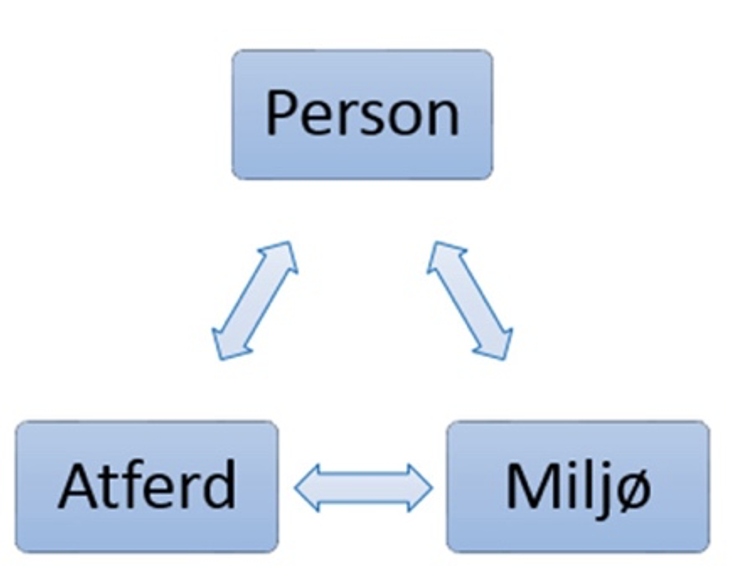 Tankeprosessene inni hodet

Observasjon og selvregulering

Tilpasse undervisning og tilrettelegge

Egenvurdering
(Imsen, 2020)
(PPU student, 2016 )
Konstruktivistisk læringsteori
Tilnærming til den kognitive
Kunnskap fra egne erfaringer

Forstå og tolke informasjon

Aktiv læring
Delta i egen læring

Kreativitet og personlig utvikling
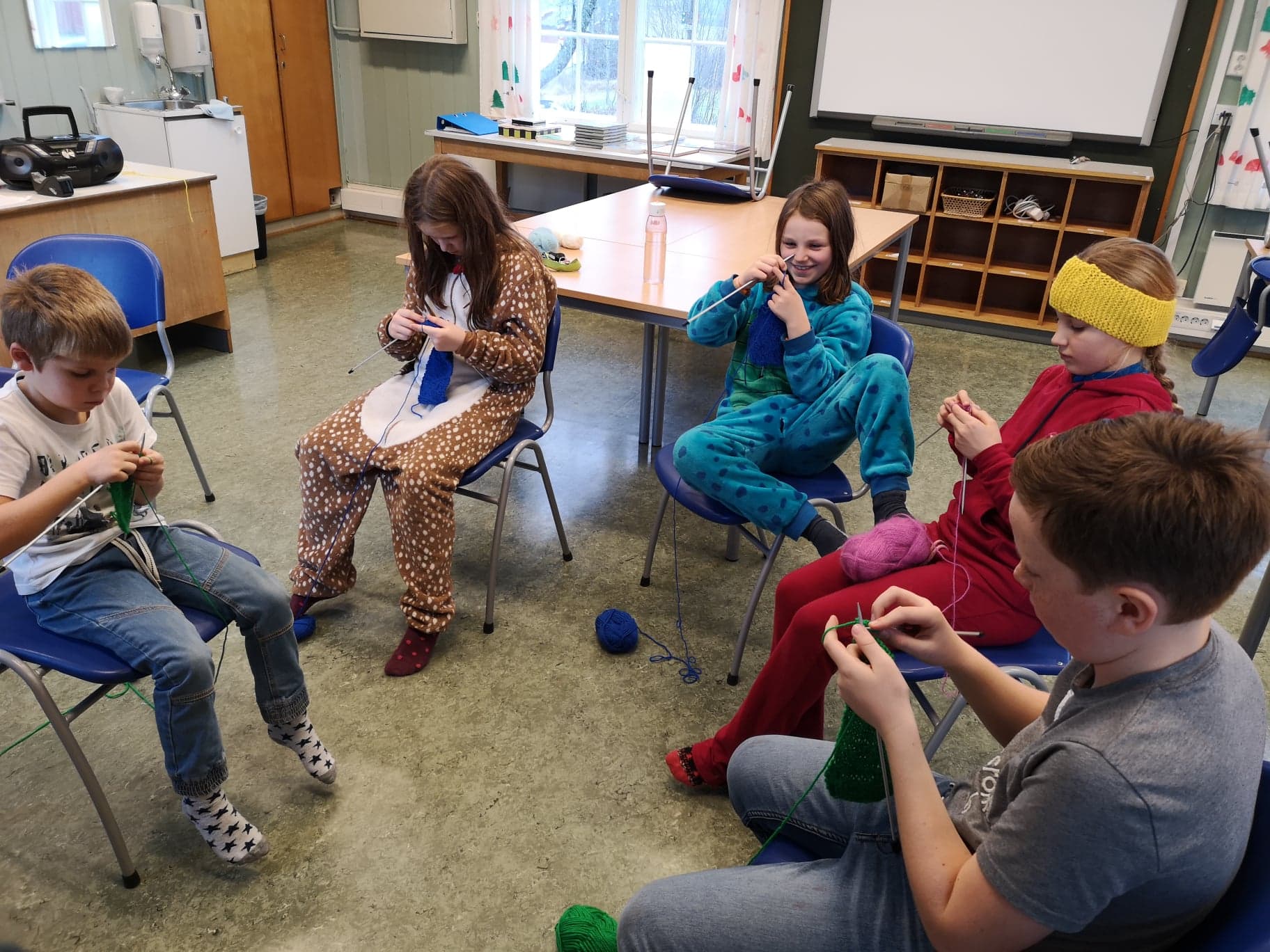 (Imsen, 2020)
[Speaker Notes: Delta i egen læring eksempel skrikke oppgave

https://sorkedalen.osloskolen.no/nyhetsarkiv/strikking-i-c-gruppa/]
Sosiokulturell læring
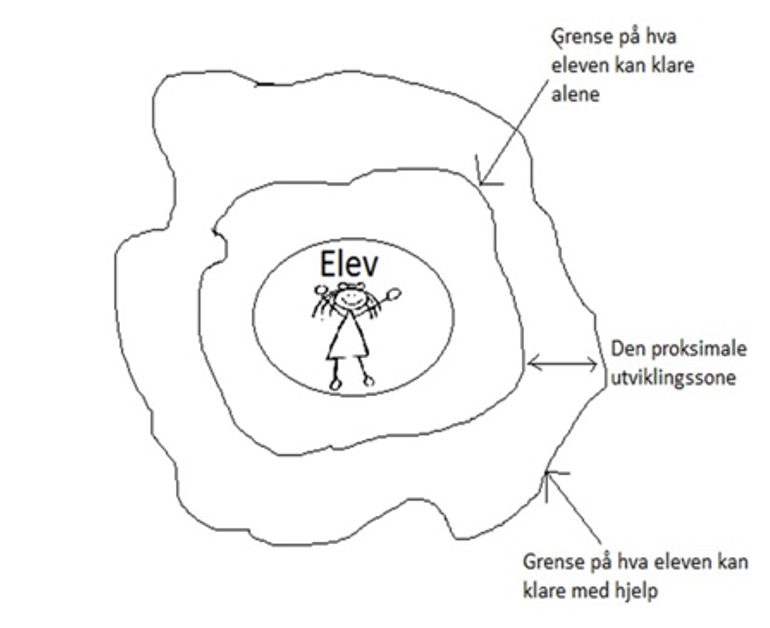 Sosialt samspill

Omrisset av læringen

Gruppe diskusjon

Felles betegnelse og økt forståelse
(Imsen, 2020)
[Speaker Notes: Proksimale utviklingssone – vygotsky]
Praksis
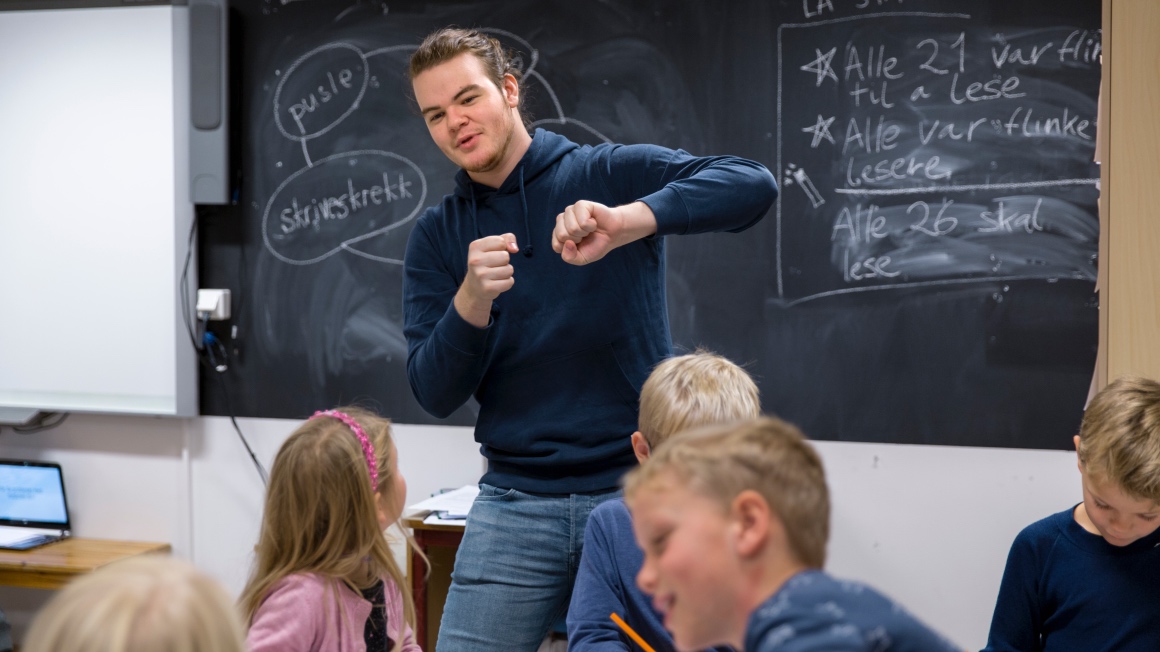 Elever lærer forskjellig

Tilrettelegge for hver enkelt

Ikke alt går etter planen

Erfaring
[Speaker Notes: Gjennom førstegangs praksis lærer og observerer du hvordan undervisningen fungerer i grunnskolen. Jeg har gjennom praksis erfart hvordan elever lærer forskjellig, og hvordan du skal tilrettelegge for dem. Enten hvordan du kan hjelpe dem med det de ikke får til, eller hvordan du kan få dem til å jobbe med noe de ikke liker. Et eksempel jeg møtte på i praksis var en elev som ikke klarte å jobbe i timen, lærer valgte derfor å sette ham inn alene på et grupperom. Her ble en ellers kaotisk elev stille og jobbet effektivt. Når timen var slutt hadde han nesten gjort alle oppgavene, noe han ikke hadde fått gjort dersom han satt med resten av elevene. I kunst og håndverksfaget er det noen som syntes det er det kjekkeste med faget på skolen, men også en del som syntes det er kjedelig. Dette er et fag som er perfekt for praktiske mennesker, men gjerne et fag teoretikere sliter mere med.

I min praksis periode valgte praksis lærer en time å gå bort i fra opplegget hun hadde planlagt. Dette gjorde hun fordi hun så det ikke var rom for læring blant elevene etter som store deler av klassen var på et annet møte. Da ble det heller klassens time og fokus på å skape et godt klassemiljø. Dette var effektivt og når resten av elevene kom tilbake til neste time var klassen ivrige og mer fokusert på det de skulle. Dette ser du enklere med erfaring. 

(https://www.usn.no/hub/pedagogikk/praksis-er-den-beste-opplevelsen-i-larerutdanningen)]
Balanse
Læringsteorier som mal, ikke fasit

Behaviorismen alene

Mindre kognitiv utvikling, og begrenset elev engasjement

Helhetlig og effektiv læring
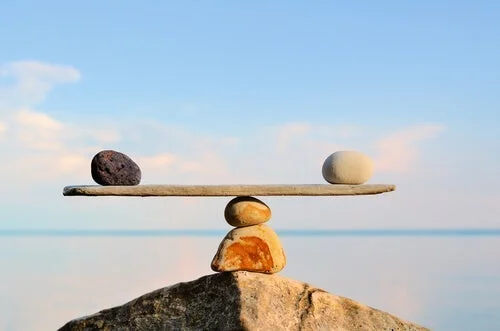 (Imsen, 2020)
[Speaker Notes: https://utforsksinnet.no/hvordan-holde-seg-balansert-i-ustabile-tider/]
Oppsummering
Forskningsbasert og erfaringsbasert kunnskap + utdanning

Inkluderende læringsmiljø og trivsel

Profesjonell identitet

Fire læringsteoriene
Behaviorismen, kognitive læringsteorier, konstruktivistisk læringsteori, sosiokulturell læring.

Erfaring og balanse
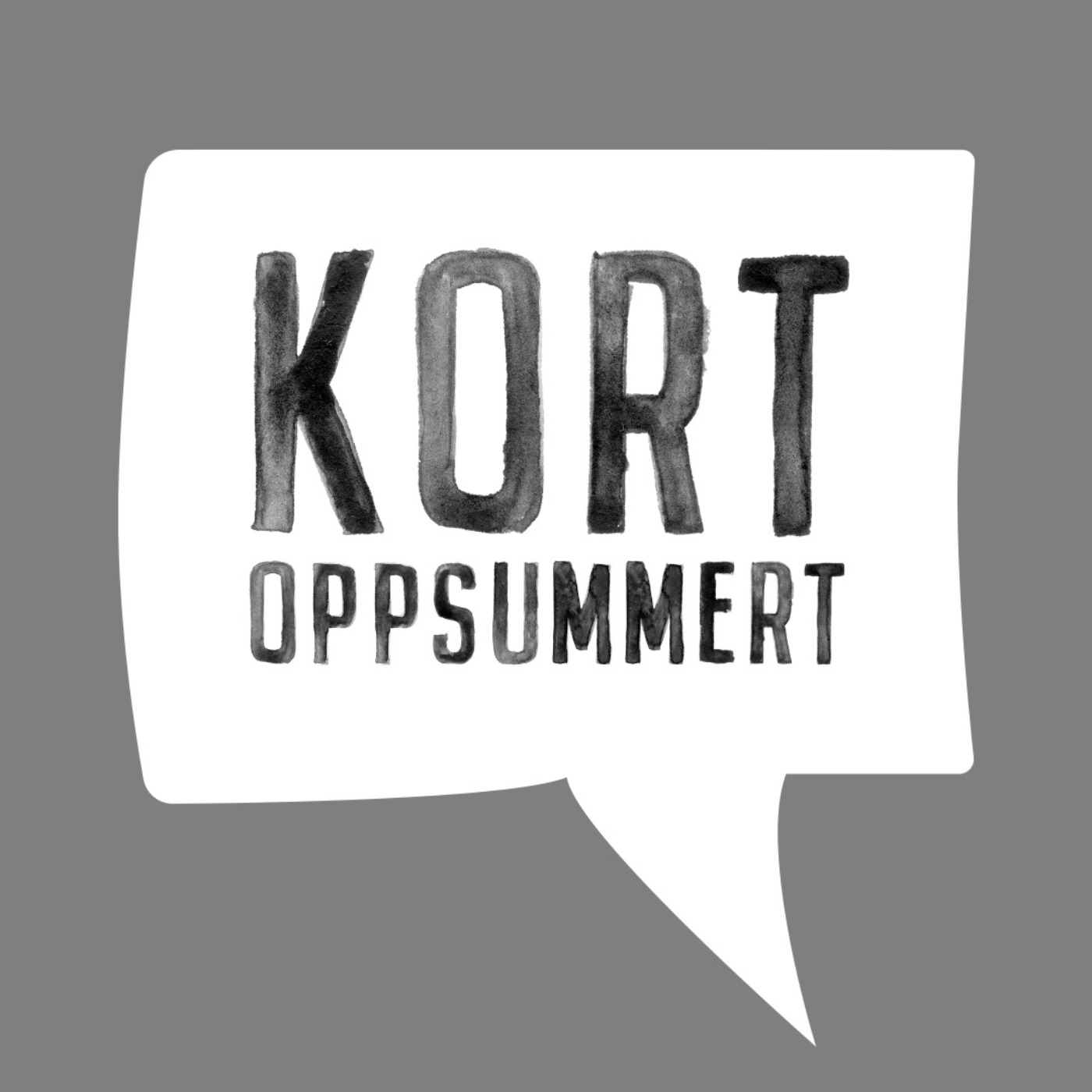 [Speaker Notes: https://www.google.com/url?sa=i&url=https%3A%2F%2Fshows.acast.com%2Fradio-rdt%2Fepisodes%2Fkort-oppsummert&psig=AOvVaw1ALnAqJRZquckjMaET-ynP&ust=1699890455696000&source=images&cd=vfe&opi=89978449&ved=0CBQQjhxqFwoTCLDNi8jnvoIDFQAAAAAdAAAAABAE]
Litteraturliste
Imsen, G. (2020) Elevens verden : innføring i pedagogisk psykologi. 6. utg. Oslo, Universitetsforlaget.

Anonym PPU student. (2016, 29.oktober) Sosial-kognitiv læringsteori (Albert Bandura). Imsadalblog. https://imsdalblog.wordpress.com/2016/10/29/sosial-kognitiv-laeringsteori-albert-bandura/ 

Utdanningsdirektorat. (2020). Læreplan i kunst og Håndverk. Fastsatt som forskrift. Læreplanverket for Kunnskapsløftet 2020. https://www.udir.no/lk20/khv01-02?lang=nob